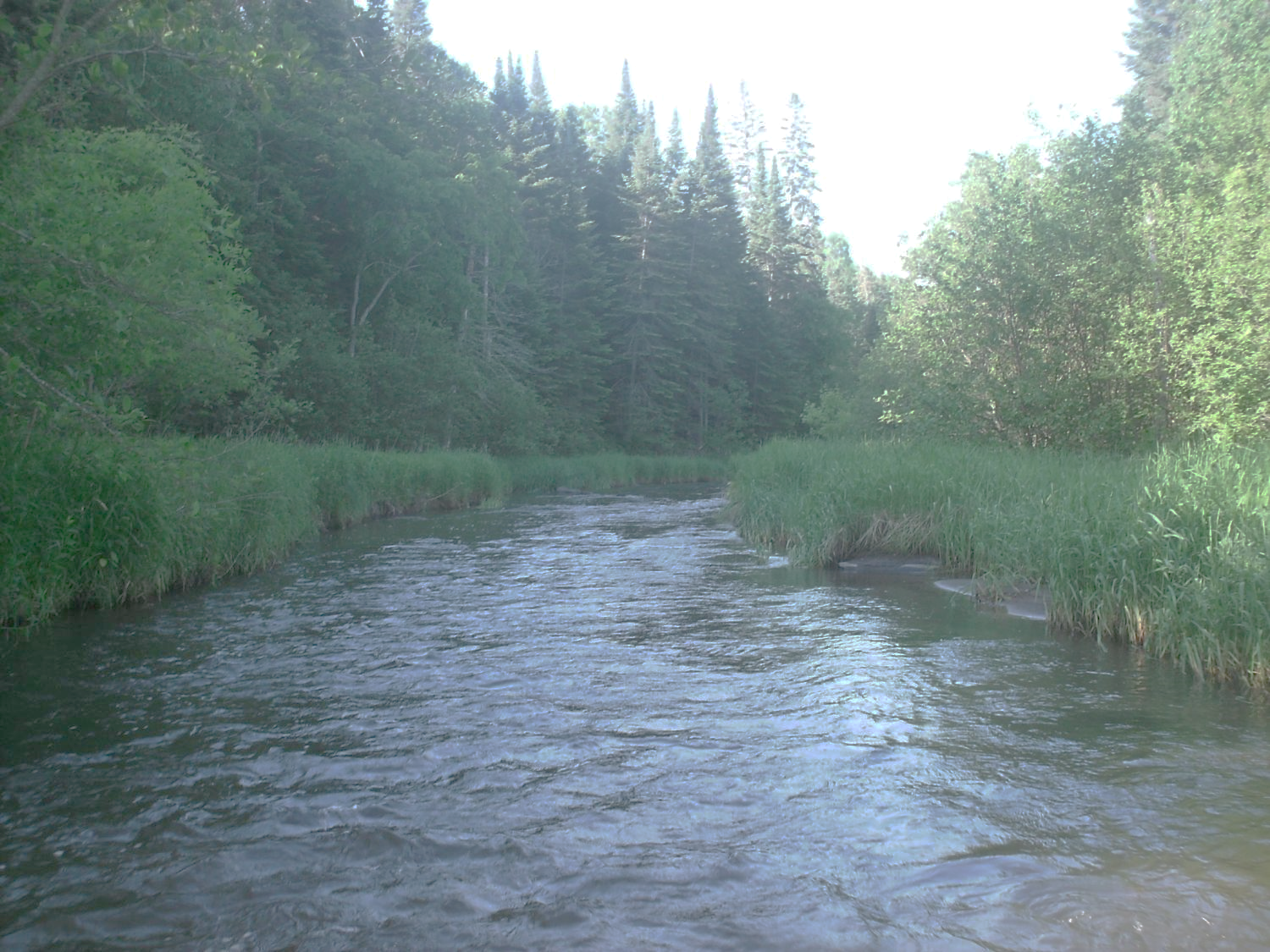 LCCMR Briefing
Legislative Water Commission
November 13, 2018

Jim Stark, Director
Straight River, Becker County
1
12 Elected Members
Statutory Powers and Duties
REVIEW agency water policy reports & recommendations
GATHER data and comments
MAKE RECOMMENDATIONS to assist the legislature in formulating legislation
SHARE data & information with LCCMR, CWC, legislative standing committees, upon request
COORDINATE
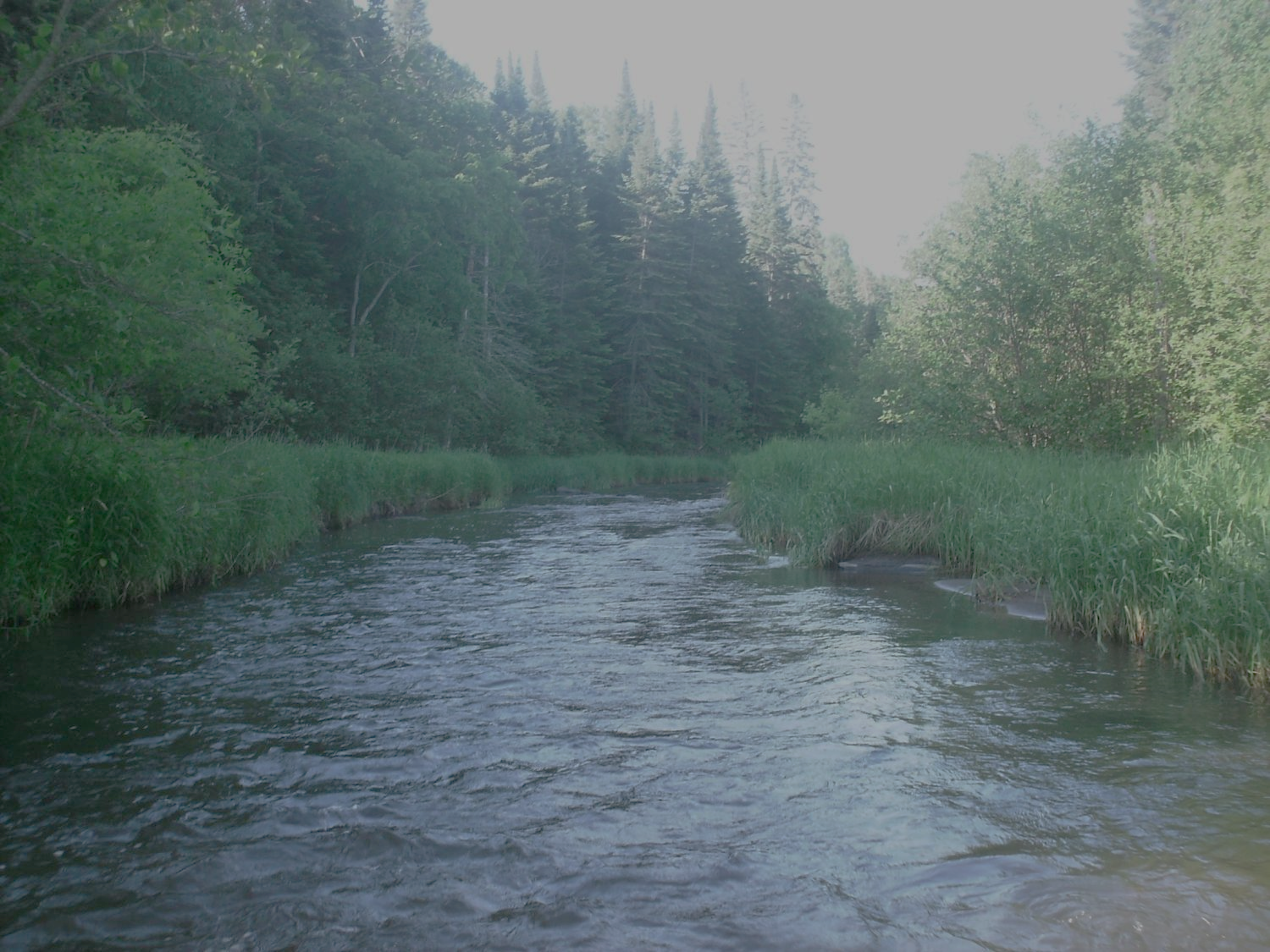 Agenda
Approval of minutes– October 
Monthly Update-Jim Stark
Recommendation Summary
Member Discussion of Recommendations
Break
Briefing, Steve Riedel, Minnesota Trade Office (DEED)
* Member Consensus of Recommendations
* Next Steps in Recommendation Process
Future meetings
Adjourn
4
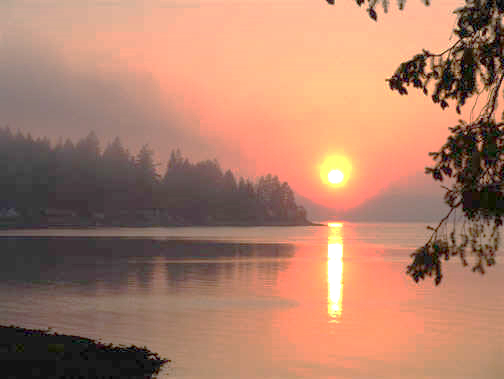 12 Recommendations
Inflow and Infiltration-- Wastewater
Healthy Soil/Healthy Water
Water Infrastructure
Peer review of wastewater standards
Reducing excess Chloride
Continuation of the LWC
Keeping Water on the Land
Data, information, Education and Public Awareness
Preserving and protecting our lakes
Expanded source water  programs
Increase drinking water protection Fee
Statewide Water Policy
[Speaker Notes: For more information and real time monitoring data you can visit this web site.]
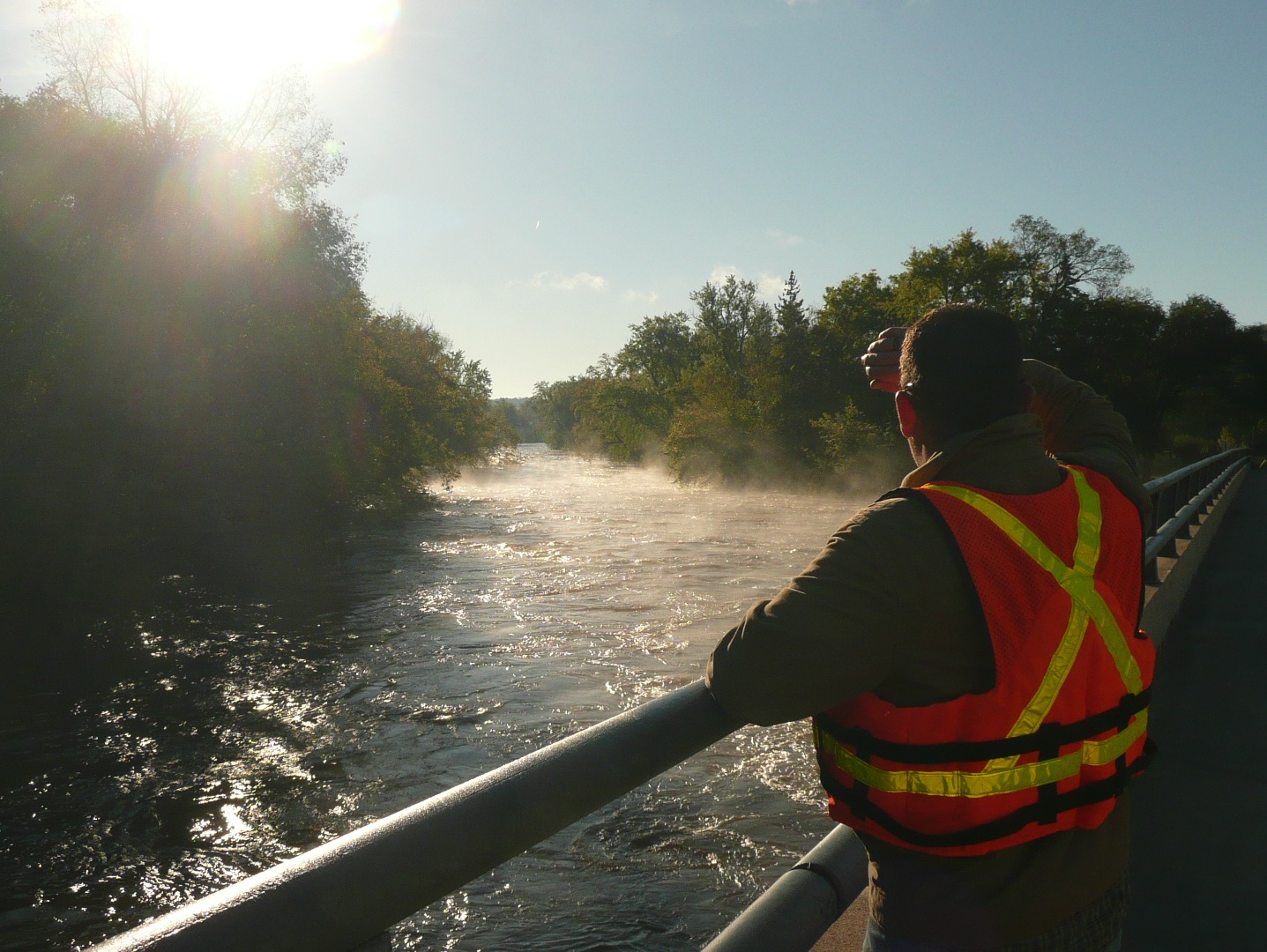 Pathway to Recommendations
6
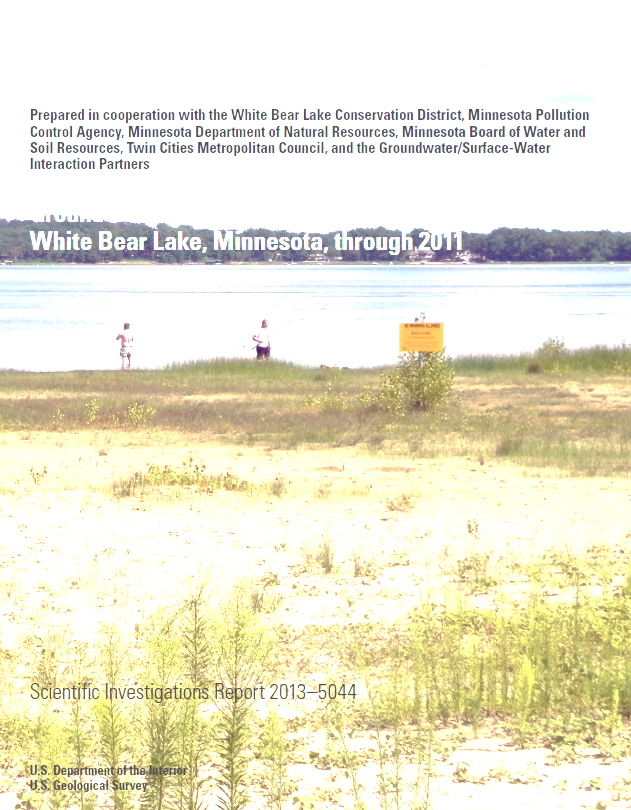 Step 1: Review of 
reports and existing 
recommendations
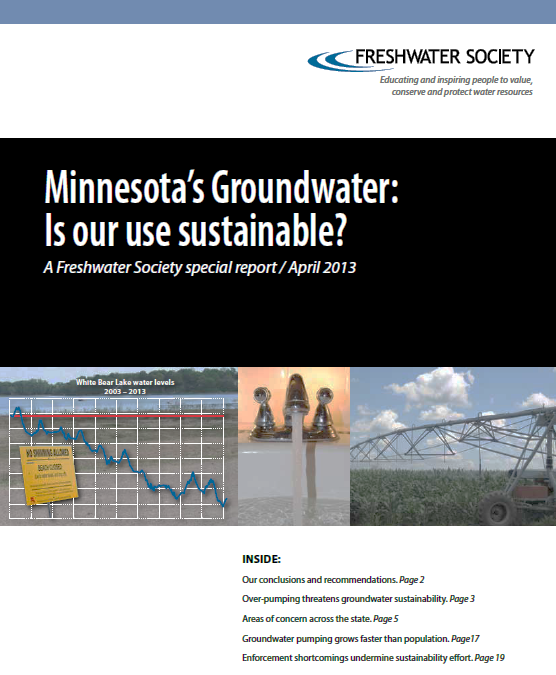 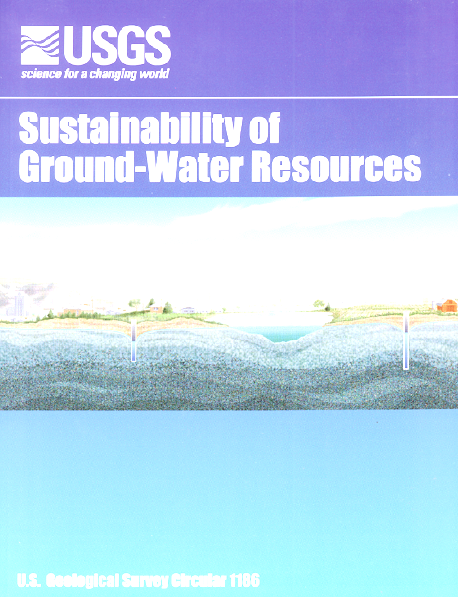 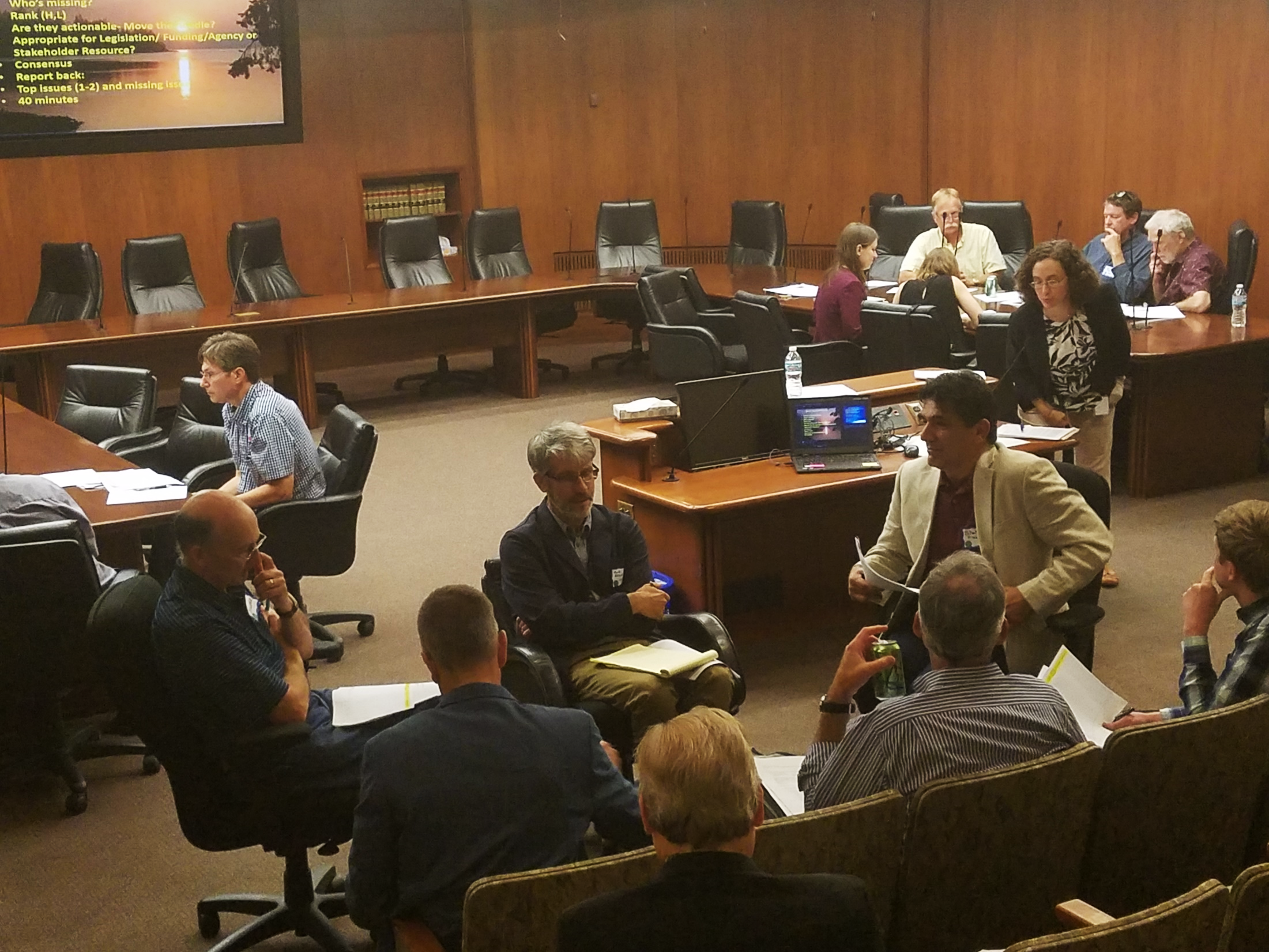 Step 2: Five Stakeholder meetings
 Six Issues
About 100 recommendations
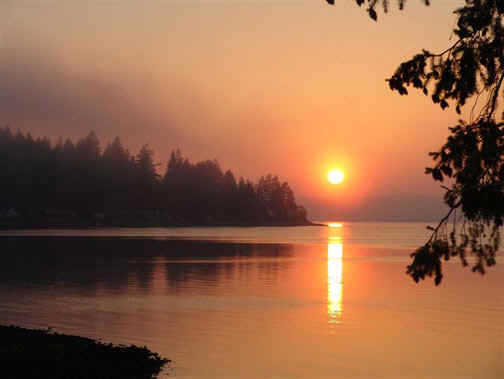 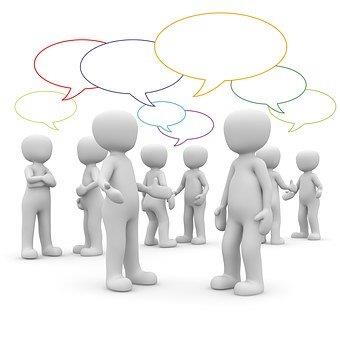 Thanks!
Step 3: Survey follow-up
188/450 responses
[Speaker Notes: For more information and real time monitoring data you can visit this web site.]
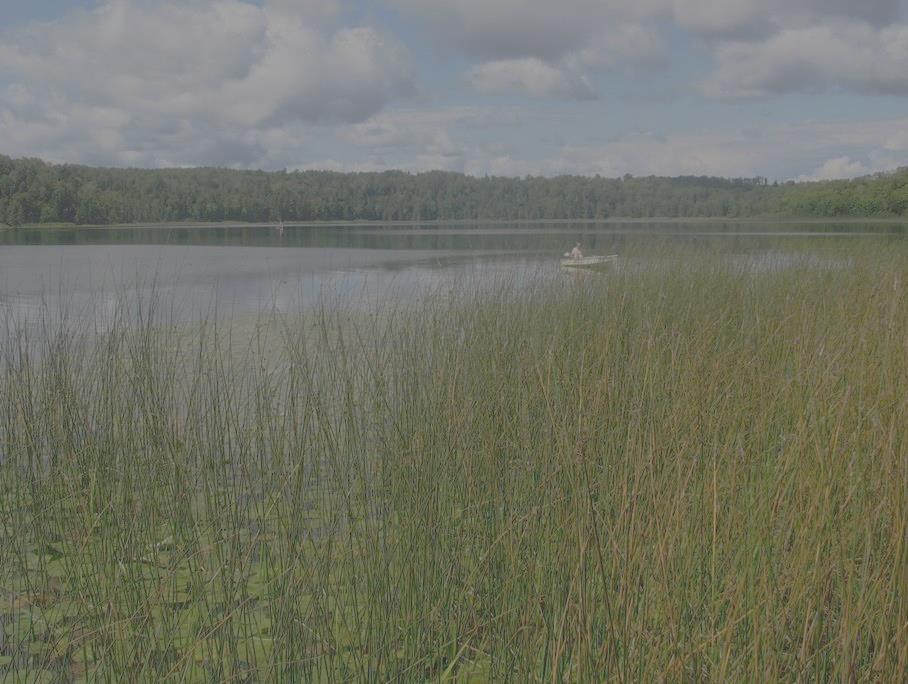 Step 4: Ranking Recommendations
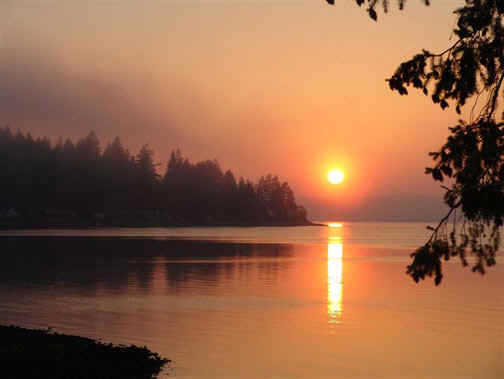 12 Recommendations
Inflow and Infiltration-- Wastewater
Healthy Soil/ Healthy Water
Water Infrastructure
Peer review of wastewater standards
Reducing excess Chloride
Continuation of the LWC
Keeping Water on the Land
Data, information, Education and Public Awareness
Preserving and protecting our lakes
Expanded source water  programs
Increase drinking water protection Fee
Statewide Water Policy
[Speaker Notes: For more information and real time monitoring data you can visit this web site.]
# 1)  Wastewater: Inflow and Infiltration
-Leakage into sewer lines is a 
Major problem 
-Increases treatment volumes
-Reduces treatment efficiency

Legislation to allow
sanitary districts use of 
existing revenue to fix these
problem– as cities can
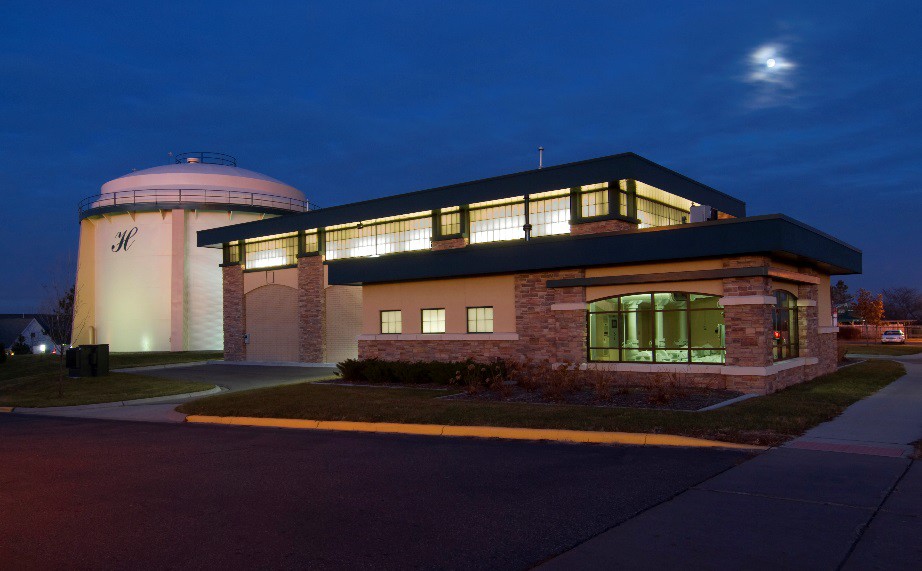 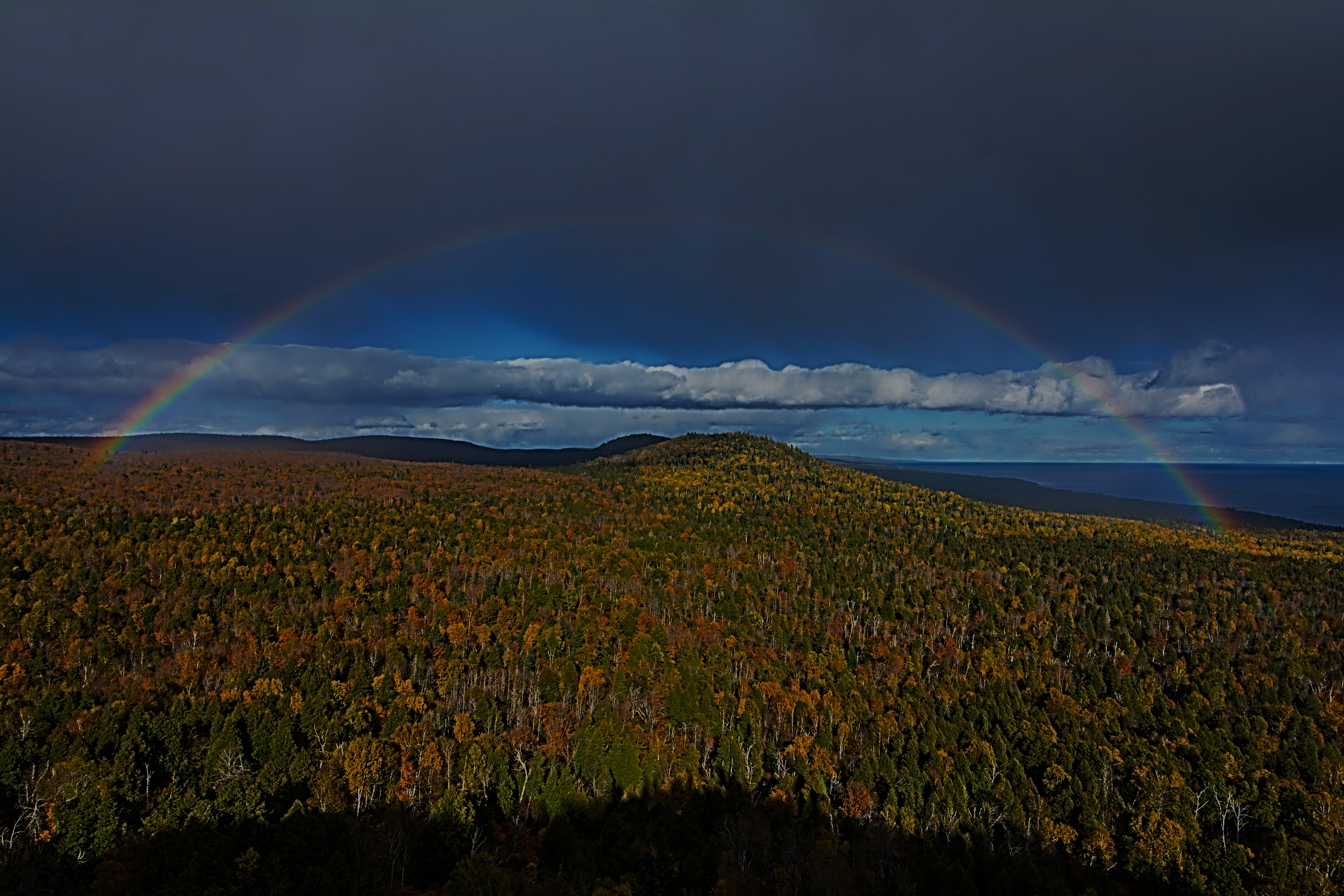 # 2) Healthy Soil/Healthy Water
Healthy Soil=Productive Agriculture and Healthy Water
 Focus is on improving soil health and water  retention and quality

Provide support for UM, MDA, BWSR and CWC efforts for the long term (general fund)
 
Initiate an interagency/UM statewide soil-health action plan
[Speaker Notes: to the northern forests]
# 3)  Improve Water Infrastructure
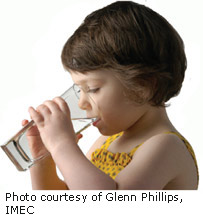 Water infrastructure is aging
Significant problem for small cities

Support long-term continuous GO bonding

New and increased support for cities: efficiencies, alternatives, technical assistance, asset management, regional cooperation, water-quality trading, incentives for failing septic systems

General Funds: coordinate with and increase ongoing programs and pilots: PFA, MPCA, MDH, PFA
[Speaker Notes: What we hope to leave you with is a much better understanding of our state’s groundwater resources and appreciation for the challenges we face.

Simply stated the problem we are increasingly recognizing is that there are ….]
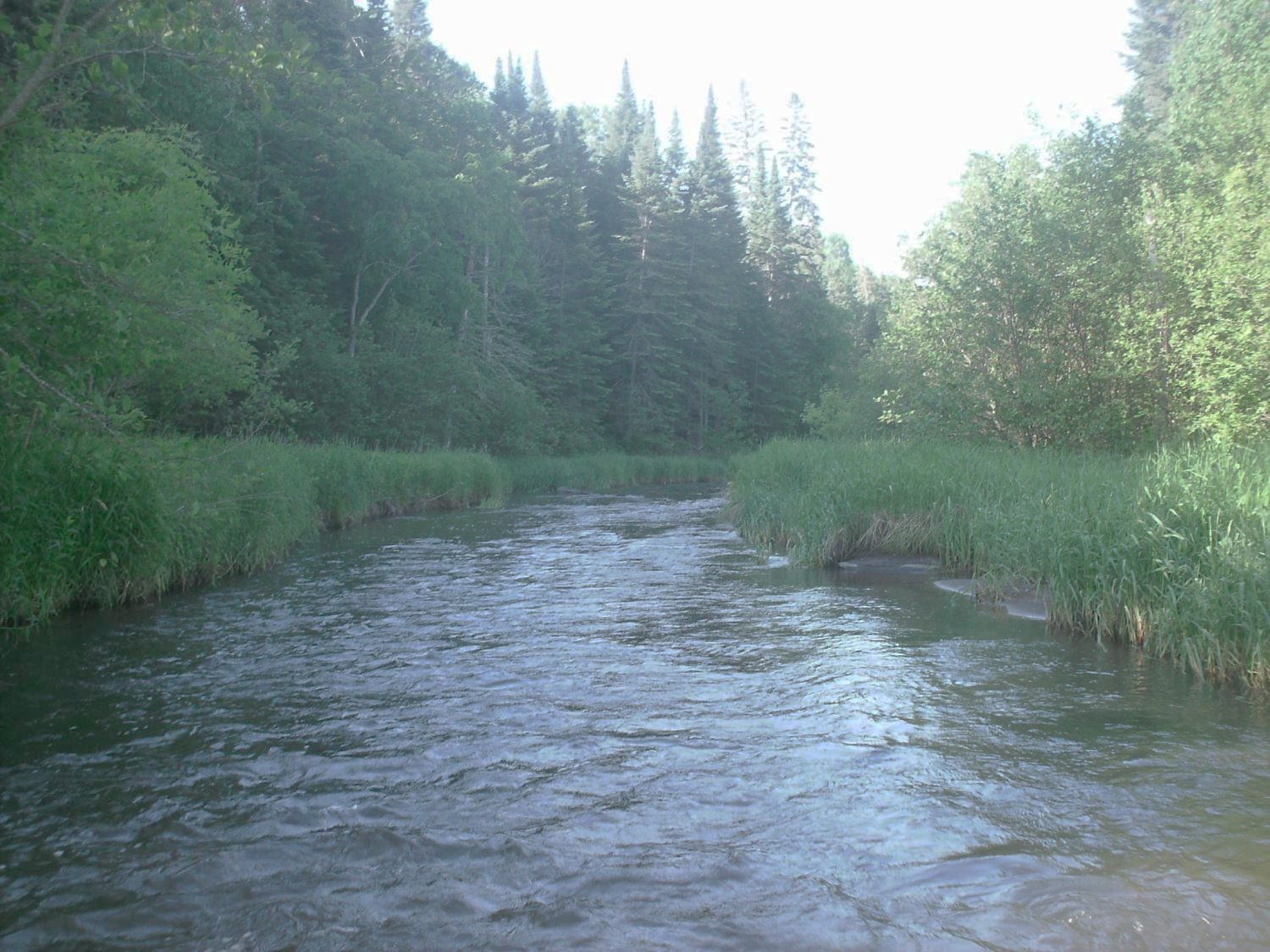 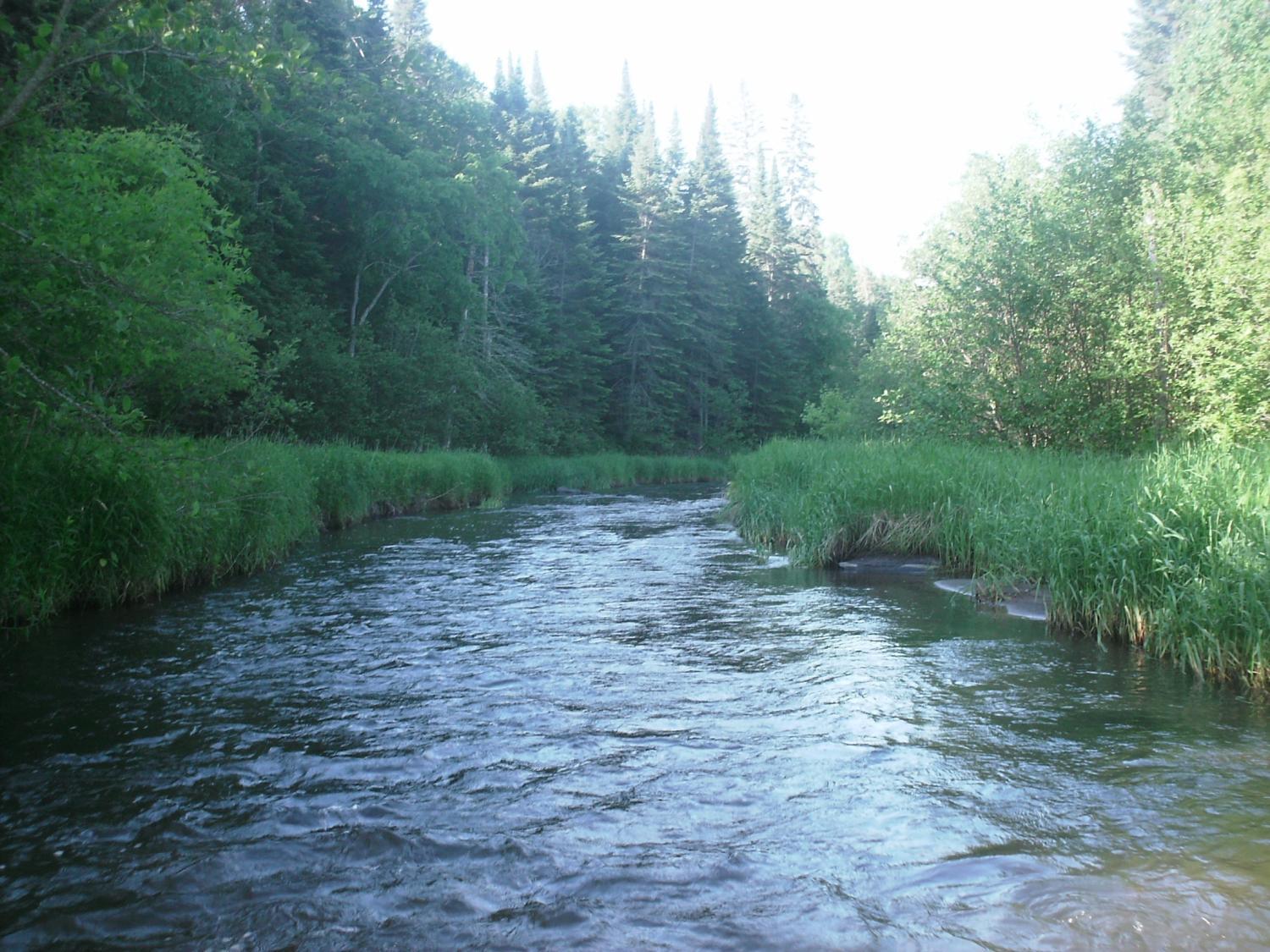 # 4) Peer Review of Wastewater Standards

Wastewater standards change and evolve over time
Presents a burden for small cities 
Change typically follows a defined EPA process
However, state- mandated changes are not mandated by the EPA
State mandated changes use a similar MPCA Commissioner’s Order process

Legislation to memorialize order into statute
Peer Review of Wastewater Standards
15
# 5) Over-Use of Chloride Deicers
Chloride is over applied in some areas
Degrades streams and groundwater
Septic systems and water softening                        contribute to the problem
MDOT and cites have made good progress
Commercial applicators need assistance

General funds to continue applicator training
Extend training statewide (MPCA)
Legislation: limited liability for 
             qualified applicators
Assess other sources
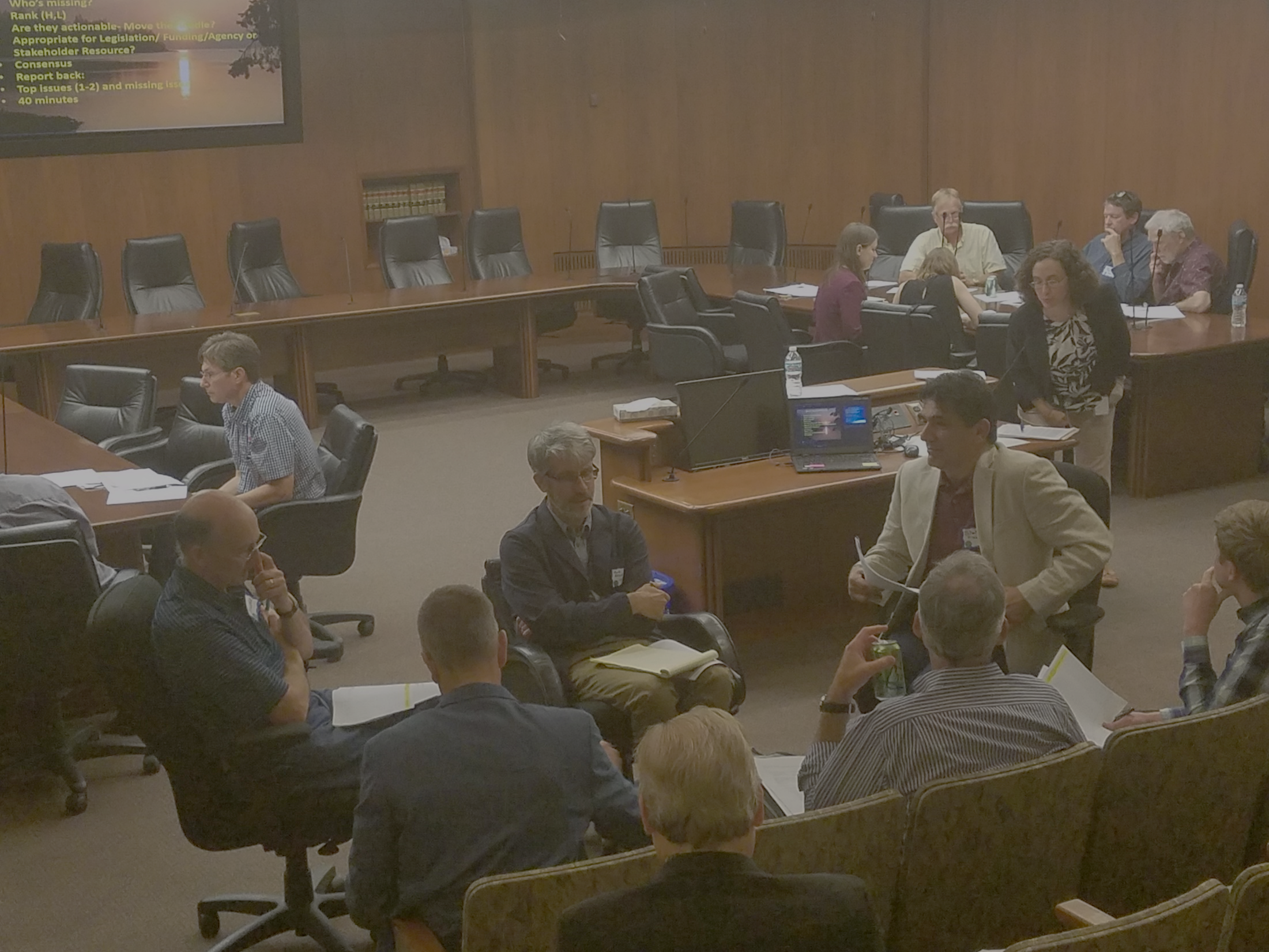 # 6) Continuation of the LWC
LWC:
Improved coordination with other Legislative Committees
Brings issues to the Legislature
Connect with stakeholders/citizen groups
Coordinate with CWC, LSOHC, LCCMR
Coordinate with Administration/Agencies
Coordinate legislation prior to sessions
Assess trends in water-related funding

Legislation: LWC sunsets- July 2019
# 7--Keeping Water on the Land
Most complex of the recommendations
Water retention improves soil health, water quality and gw recharge

Suggested needs:
Support agency evaluations of most effective BMPs, at the best locations
Increase general fund obligation for targeted/efficient/incentivized BMPS
Determine extent and impact of tile drains
Support ROI evaluations of BMPs
Support consensus positions from the DWG
Increase incorporation of  BMPs in 1 watershed/1 plan
Evaluate urban BMPS
Revise HF3908 to include local water planning and implementation to include TMDLs, WRAPs, and 1W/1 Plan
Expand pilot pollutant trading following LCCMR pilots
Create trading credit- exchange vehicle

Expand and fund expansion of agency programs
Increase general funding
Create interagency/watershed efforts to coordinated plans
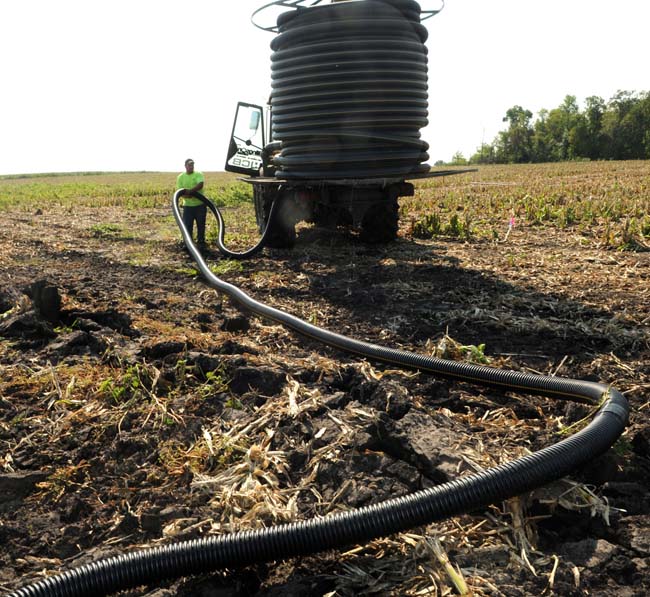 # 8: Ensuring Water Sustainability--Information, Education and Awareness
Enhance continue County Atlas Programs
Increase information about gw/sw interaction
Improve understanding or water bank accounts
Incorporate water balances analysis in Co Atlas and 1W/Plan processes
Expand gw management area assessments
Increase educational and outreach activities
Legislative direction and funding for 
          existing agency, MGS and watersheds
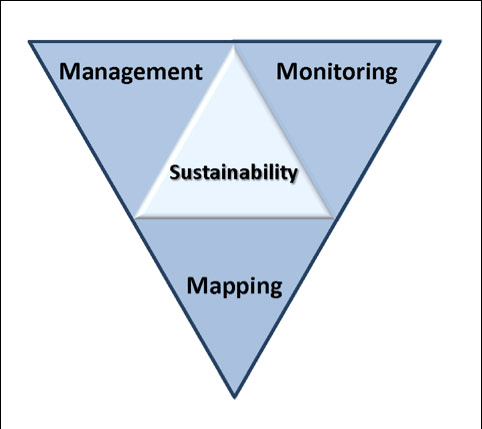 [Speaker Notes: Protection of ground water and surface water resources will require substantial investments from a diversity of funding sources over all levels of government during the next decade. As a part of this effort, this program of mapping, monitoring and managing is necessary to deliver the basic understanding of the hydrologic system for both surface and groundwater.]
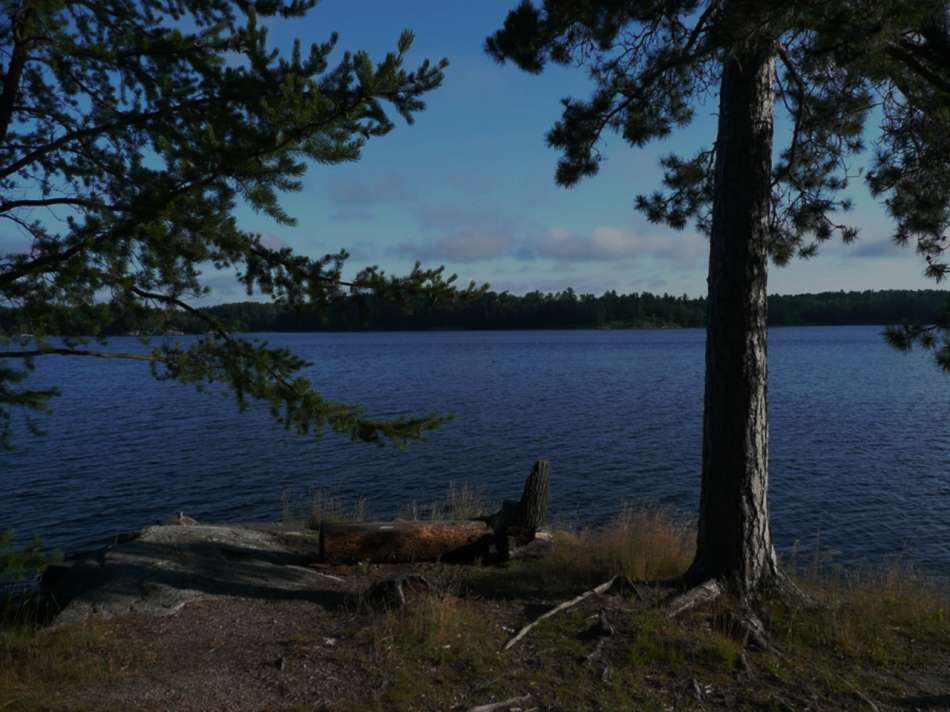 #9 Lakes—Preserve and Protect
MN lakes are aging and threatened
We can’t protect all of them
Policy is needed
Protect and preserve the most important: ex Cold water lakes
Strategic data collection- Sentinel lakes
Establish lake priorities
Increase conservation easement for priority lakes
Accelerate efforts to control invasive species

Prepare management strategy for uncertain future
Increase and coordinate agency programs
Increase general fund support
# 10: Expand Source Water Protection (MDH)
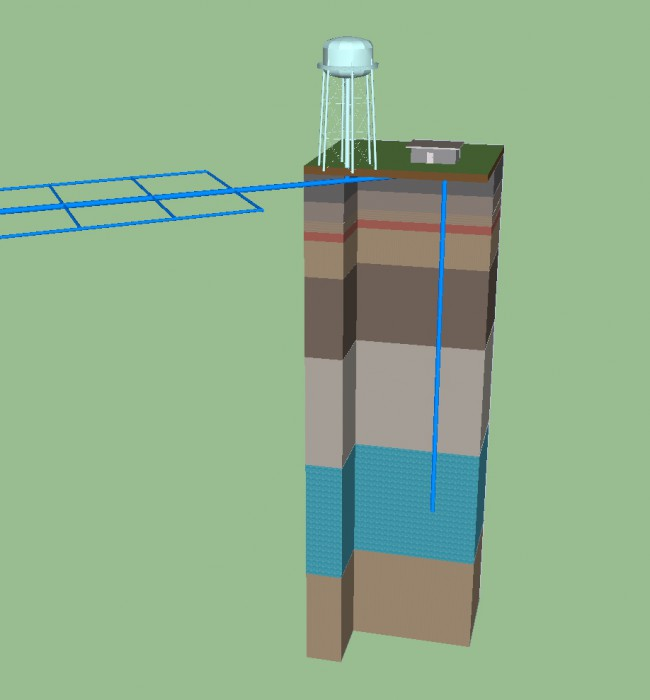 Expand programs to rivers
Include aquifers– private wells
Identify most vulnerable aquifers
Increase real-time monitoring for rivers Improve public information and outreach
Support CWC’s efforts to increase vegetative cover
Encourage new markets

Increase general fund obligations  (MDH)
Increase and coordinate agency programs
Coordinate with CWC/ LCCMR
# 11—Increase Water Service Connection Fee
Fee structure has been static
Program costs have increased
Increasing needs for condition assessments  (Lead for example)
Growing need for asset management plans
Legislation needed to increase fees
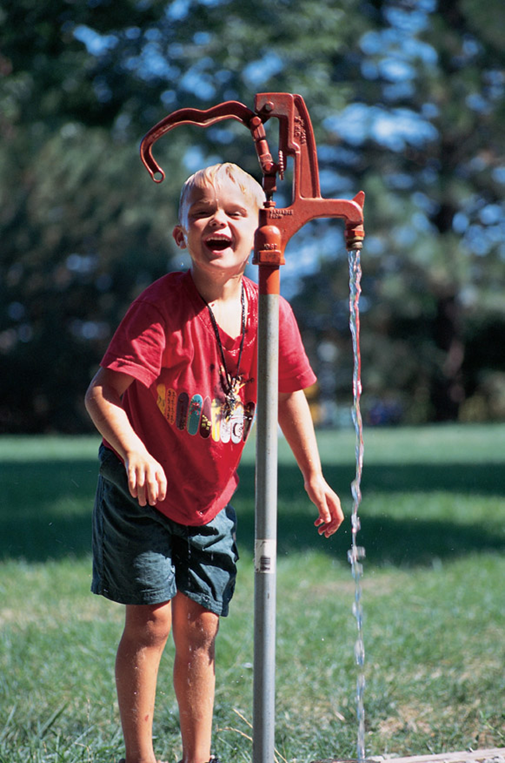 # 12  Statewide Water Policy
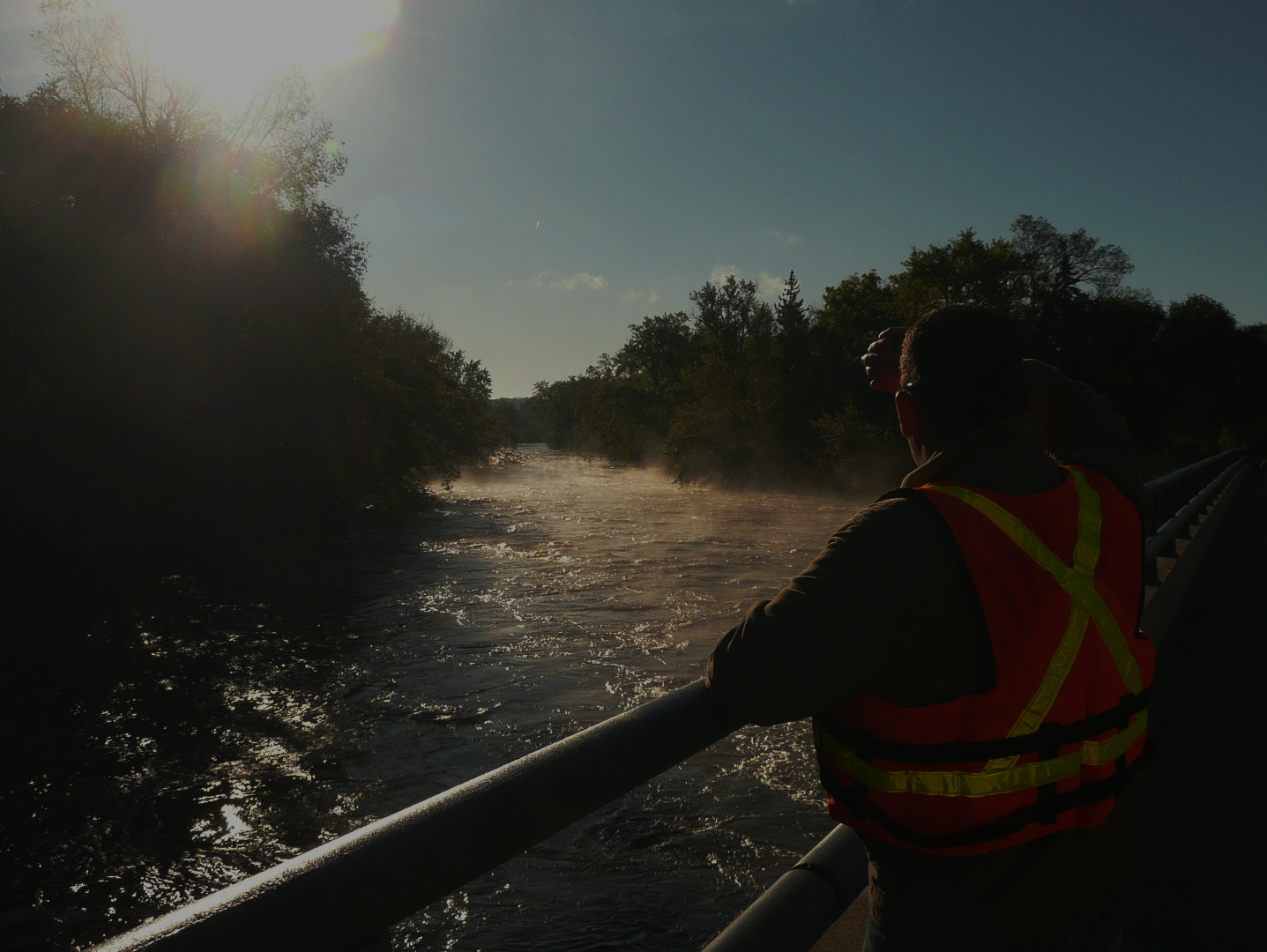 As a state, we need to plan for an uncertain future
Provide adaptation plans for changes– long term roadmap
Incorporate the other recommendations- Involve stakeholders
Address emerging issues
Balance water resource needs with economic health
Consider:
Climate and weather changes
Infrastructure resiliency
Lake preservation
Water sustainability
Water quality
Mineral extraction
Population change
Land use Change and use change

Provide general funds and guidance for an interagency/legislative roadmap for future legislation and policy
23
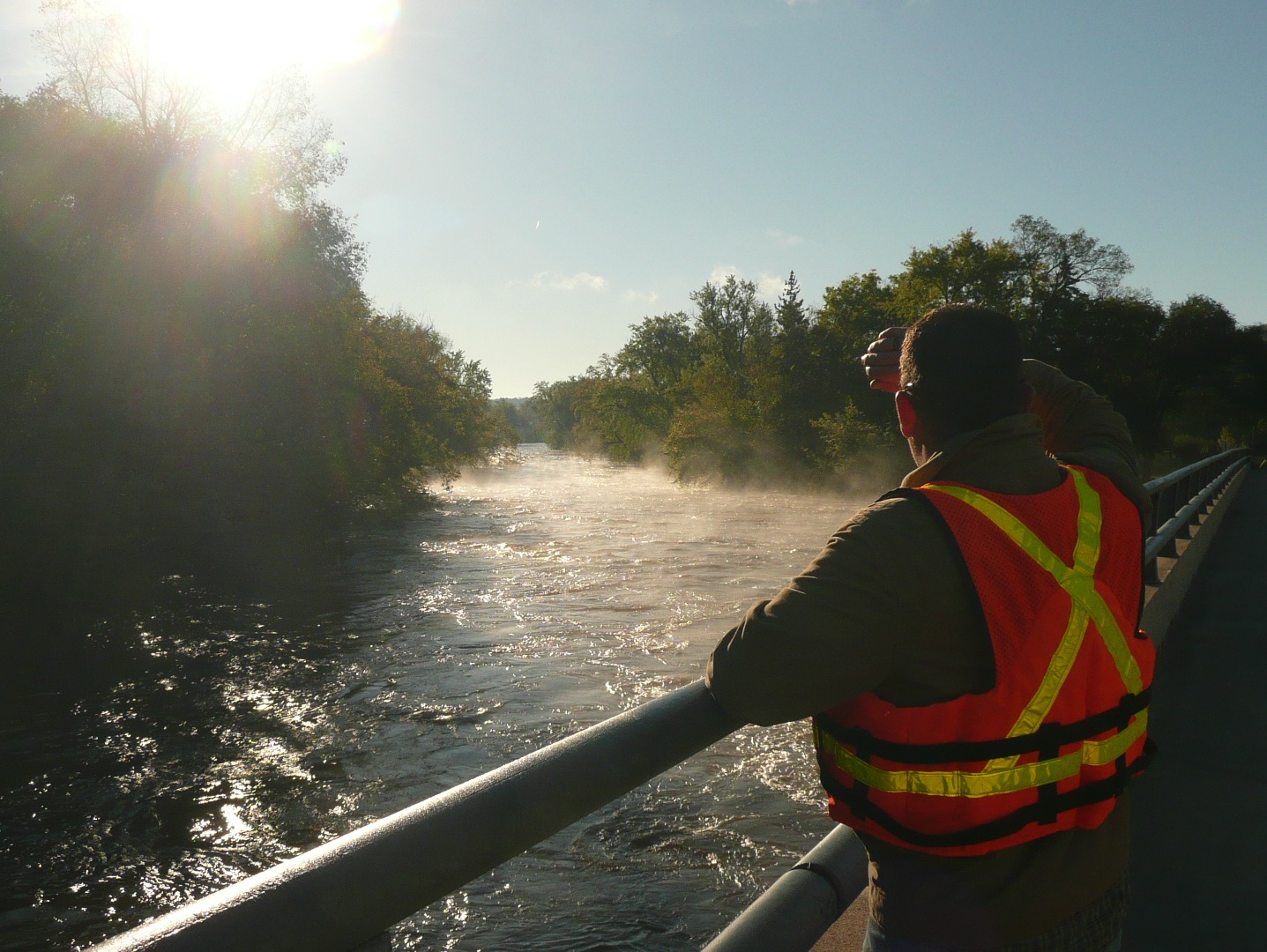 Member Consensus
24
Next Steps
Revise Issue Statements
Revise Recommendations
Initial Consensus from LWC
Feedback from Stakeholders
Consolidate recommendations into recommendation themes
LWC Consensus
Recommendations to Legislature
Legislative briefings with Environmental Committees/Agency staff
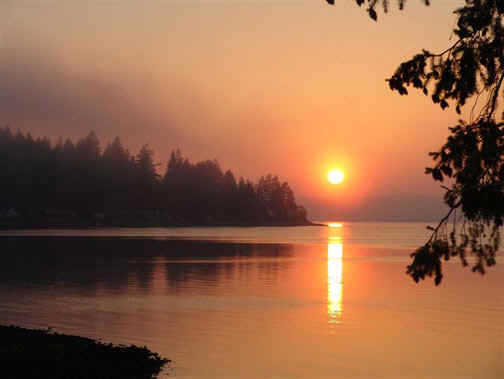 Thank You!
[Speaker Notes: For more information and real time monitoring data you can visit this web site.]